Problem №7“Growing through asphalt”
1
Text of the problem:
Can a little plant grow straight up through concrete or asphalt?
2
Aims of the problem:
Can plants grow through asphalt
Find out conditions of growing plants through asphalt
3
Asphalt
4
Concrete
5
Turgor
Еxternal environment
Cell membrane is tough, inextensible, semi-permeable membrane
Cell’s protoplasm. Water with solutes
Turgor is occurred because of inextensible cell membrane.
Water is come into cell because of osmosis
Pосм – osmosis pressure
6
Observed frequents
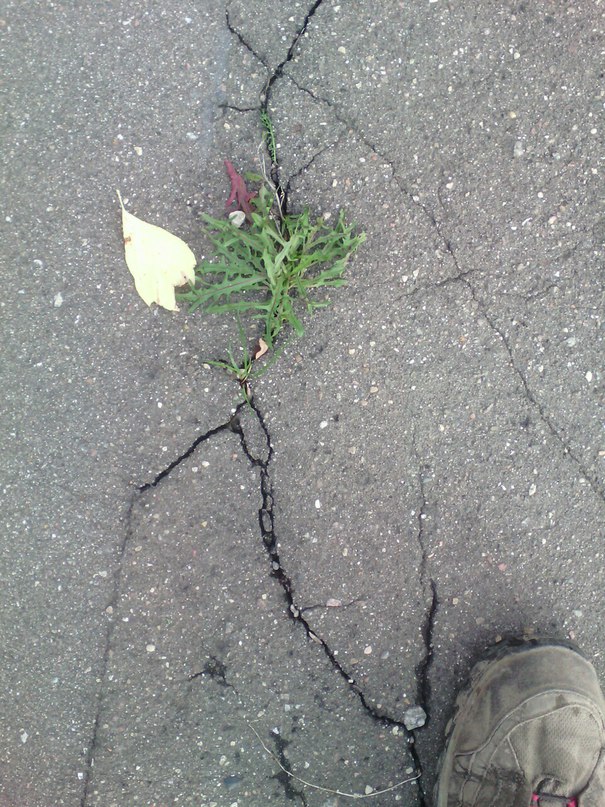 7
Observed frequents
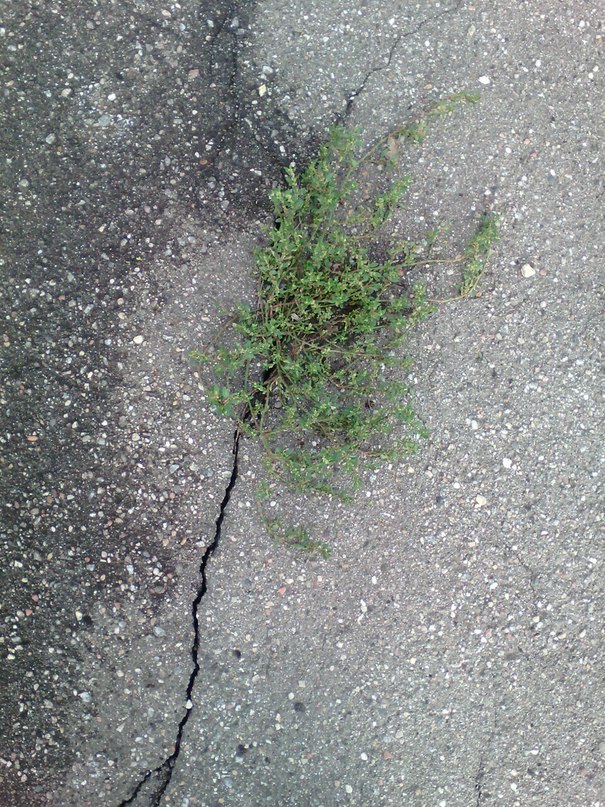 8
Observed frequents
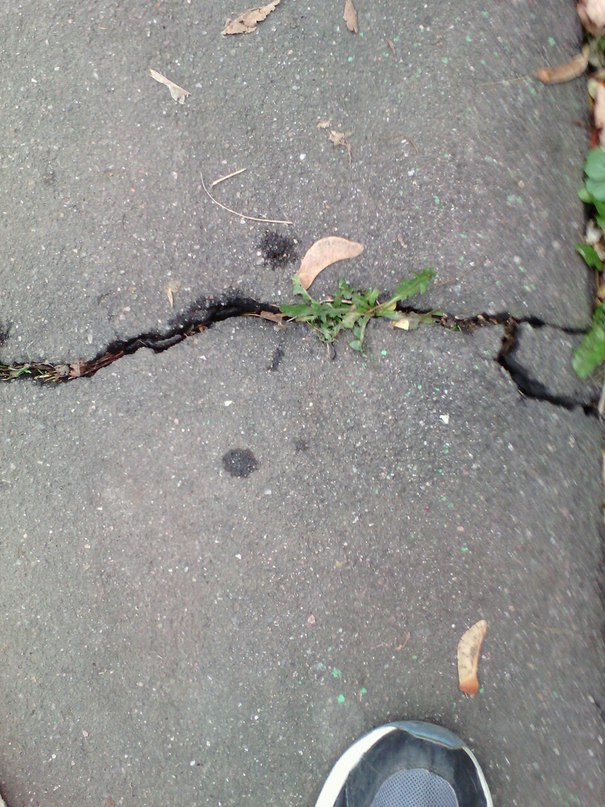 9
Experiment
10
Experiment
We have used peanut sprouts to know which mass plants can lift
11
Growing of seeds
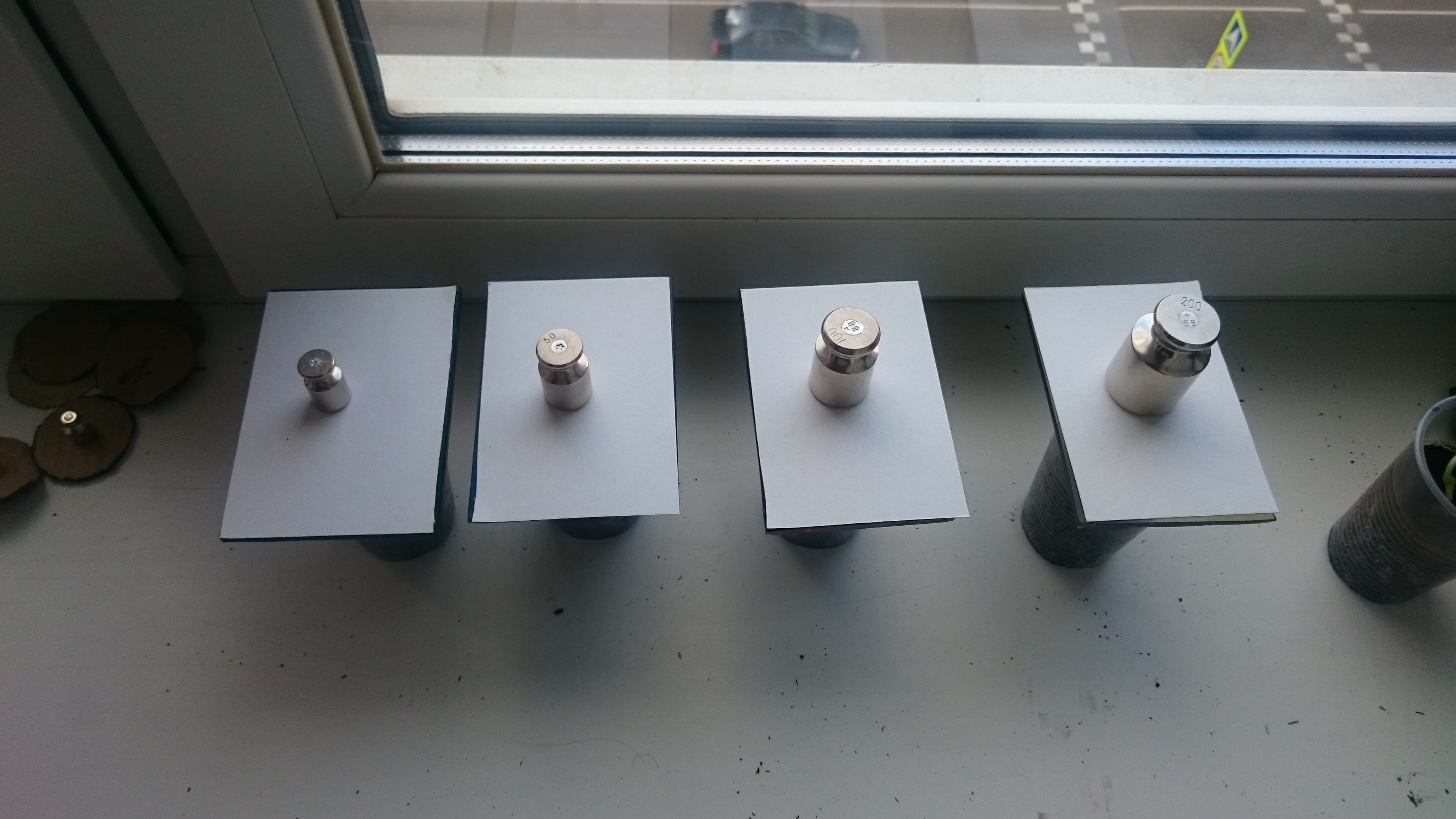 First day
12
Growing of seeds
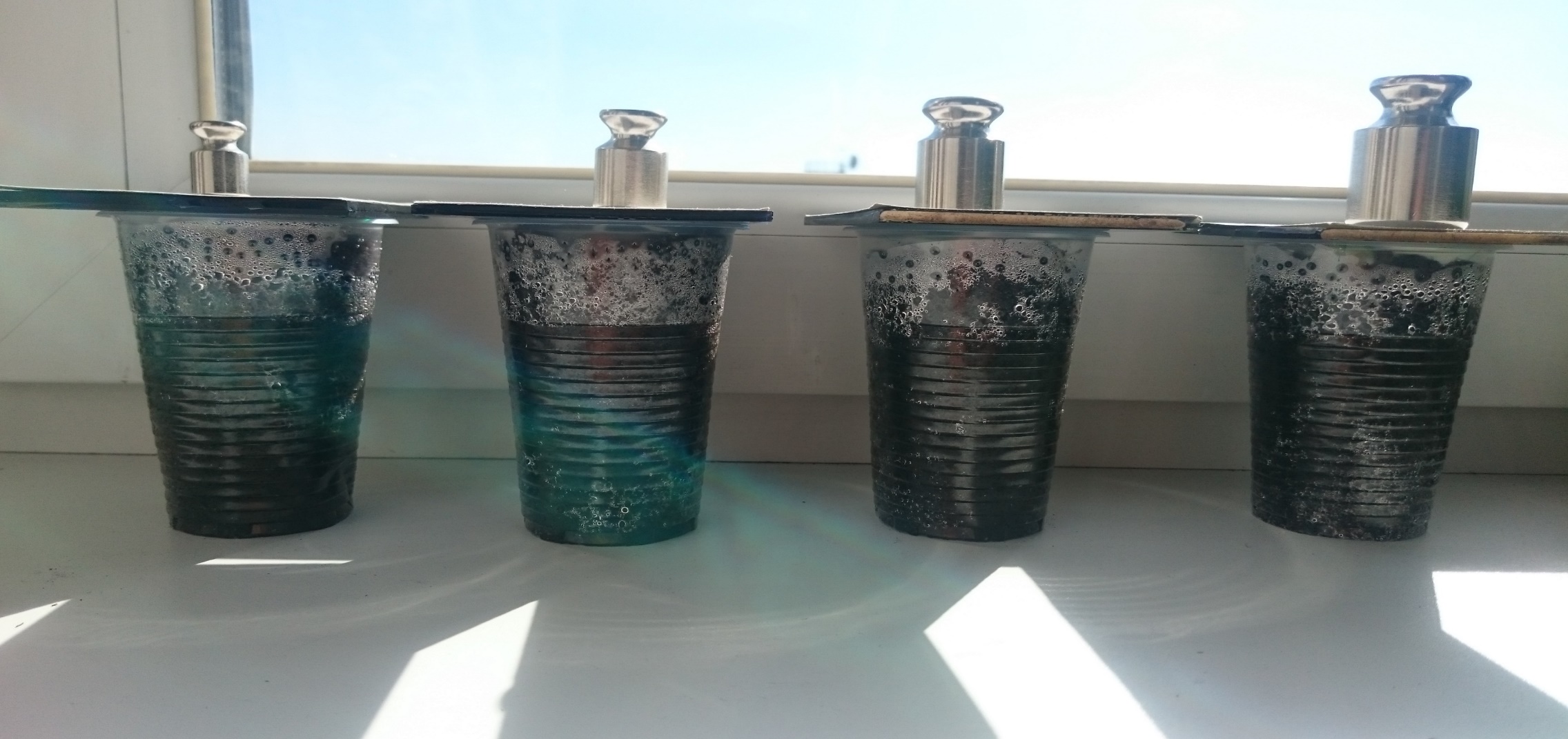 13
Conclusion:
Plants can’t grow through asphalt and concrete if there are no cracks in these materials
14
Resources:
www.Wikipedia.com
www.gost.ru
15